WELCOME!
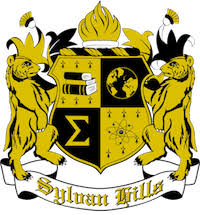 GO TEAM MEETING
September 5, 2019
Approval of Agenda
Approval of Previous Minutes
Fill Open Community Seat
Fill Open Swing Seat 
Election of Officers: 
Chair, 
Vice-Chair, 
Secretary, 
Cluster Representative
Set GO Team Meeting Calendar 
Review and Approve Public Comment Format
Review, Confirm/Update, and Adopt GO Team Norms
Action Items
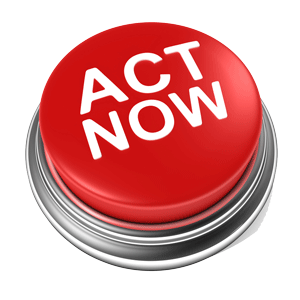 GO Team Members
Linda Williams 
Travis Brown
Sandra Foreman
Tishawn Bilal
Sonjiya Bryant
Mark Gresham
Hattie Way
New Golden Bears to the Den!
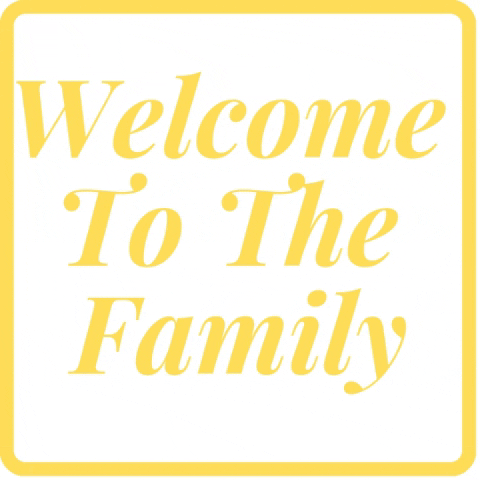 Ms. Shanice Farmer, 8th Grade Social Studies
Ms. Ayanna Jenkins, 8th Grade ELA
Ms. Natasha Jewell, Special Ed Lead Teacher
Mr. Robert Owens, Assistant Principal
Ms. Yeaisha Parrott, Paraprofessional
Ms. Rhonda Perry, 8th Grade Social Studies
Mr. Joshua Spencer, Paraprofessional
Ms. Joi Tutt, 6th Grade Social Studies
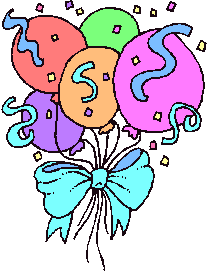 Sylvan’s Celebrations
Increased from Intermediate to Advanced on College and Career Readiness Rubric for our Signature Program!
The Office of Curriculum and Instruction awarded:
Linda Williams, ELA Middle School Instructional Coach 
Ashley Williams, ELA Middle School Teacher
Principal Portee was awarded the APYes Award for the Go Team’s Excellence in Leadership!
Ms. Parkmon presented at a national conference for Parent Liaisons.
Top Score in the District for Employee Engagement on the Q12 Survey!
Awarded Engagement Award for 95% STAFF ATTENDANCE! 
Awarded Highest Attendance for Students- 95.0 (ADA)
Highest growth in MATH scores on the EOG in the DISTRICT at the Middle School level.
5
Artesza Portee– Sylvan Middle School
–––
TALENT:
The natural capacity for excellence.
–––
STRENGTHS:
The ability to  consistently produce a positive outcome through near-perfect performance in a specific task.
PLAY TO:
When there are times that require extra work, call on this person. Remember that the saying “If you want to get a job done, ask a busy person” is generally true.
When this person finishes a job, a rest or an easy assignment is rarely the reward he wants. He will be much more motivated if you give recognition for past achievement and then a new goal that stretches him.
Help him measure what he gets done. He may well enjoy keeping track of hours, but, more importantly, he should have a way to measure cumulative production.
6
Copyright © 2019 Gallup, Inc. All rights reserved.
Sylvan Hills Middle (Carver Cluster)
Cluster Mission & Vision
District Mission & Vision
School Mission & Vision
With a caring culture of trust and collaboration, every student will graduate ready for 
college and career.

A high-performing school district where students love to learn, educators inspire, families engage and the community trusts the system
Through a culture of collaboration, respect, and trust, the Carver Cluster will enhance and strengthen its overall academic programs while maintaining a sage and nurturing environment that prepares students for college and careers.
The Carver Cluster will produce high-performing, college and career ready students that are globally aware and ready to have a positive impact on society.
It is our mission to provide a learning environment that ensures high expectations for all of our scholars through quality instruction, real-world applications and technology that promotes and fosters knowledge and skills. 

Sylvan Hills Middle School will provide a nurturing and safe environment where scholars become critical thinkers, problem solvers, lifelong learners, and productive citizens.
Signature Program: College And Career Prep
Key Performance 
Measures
School Strategies
School Priorities
Increase students performance on GA Milestones in Reading, Writing, and Math.

Increase student performance on STAR Assessment.

Increase students performance on 4sight reading assessment (quarterly).

Improve performance on district benchmark assessment

Improve NAEP scores (8th grade only)

Increase the number of parents and community members that participate in local and state administered surveys.

Increase TKES evaluation scores

Increase overall CCRPI rating 

Improve students’ attendance

Improve culture and climate ratings
1A. Develop, implement and monitor best writing practices across all contents.  1B.Implement a meaningful literacy/math block (SFA) that includes whole group instruction, flexible small group instruction and literacy work stations.
1C. Develop and implement a Response to Intervention (RTI) plan, beginning with strong first teaching and targeted intervention. 
1D. Implement Definitions of Teaching Excellence 
2A-E. Same as 1B-1F
2F. Implement weekly common assessments
2G. Focus on unit assessment performance
3A. Develop master schedule aligned with student data, needs, and high school course offerings
3B. Offer more courses that will earn high school credits
Cultivate a literate community in which students read and write with clarity and fluency across all contents
Improve students’ mathematics performance
Improve students’ enrollment and success in higher-level classes
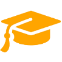 Academic 
Program
Foster a culture of ongoing support for teacher development.
Recruit and maintain highly talented faculty/staff trained in researched-based best for developing the total middle school student (academically, socially, and emotionally)
4A. Identify teacher growth opportunities to provide ongoing coaching support.
Communicate clear expectations and feedback to teachers.  
4B. Consistently implement revised teacher induction program for staff new to Sylvan. 
4C. Provide ongoing valuable staff development designed to help staff elevate the rigor in the classroom and  help students utilize higher order thinking, reading and writing skills. 
5A. Establish and maintain incentive program to reward faculty and staff who consistently demonstrate the highest standards of professionalism.
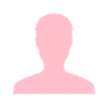 Talent 
Management
6A. Build relationships between school leadership/staff and partner leadership in order to better serve the needs of the Sylvan Hills community.
6B. Strengthen family and community support to increase parent involvement. 
6C. Establish and maintain communication with the community about formal and diverse engagement opportunities at Sylvan Hills. 
6D. Offer ongoing surveys to students, staff, and parents to determine needs and current awareness of existing programs and community resources.
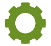 Systems &
Resources
Engage all facets of the community as partners and align people and resource to maximize impact.
7A. Implement Social Emotional Learning (SEL) daily.
7B. Utilize the services of the Northstar Psychological Services and other providers to assist students/families.
7C. Create a culture to support and encourage our students to behave in a positive manner where they all can learn and feel protected in a safe and orderly environment
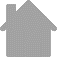 Culture
Provide increased teaching and learning opportunities for all staff and students.
Sylvan Hills Middle School
EOG DATA
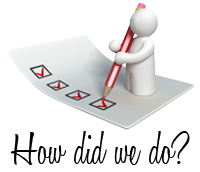 YEAR TO YEAR COMPARISONS- ELAPROFICIENT AND ABOVE
YEAR TO YEAR COMPARISONS- ELADEVELOPING AND ABOVE
6th GRADE ELA
8TH GRADE ELA
7th GRADE ELA
COHORT DATA
YEAR TO YEAR COMPARISONS- MATHPROFICIENT AND ABOVE
YEAR TO YEAR COMPARISONS- MATHDEVELOPING AND ABOVE
6th Grade Math
8TH GRADE MATH
7th Grade Math
COHORT DATA
YEAR TO YEAR COMPARISONS- SCIENCE & SOCIAL STUDIESPROFICIENT AND ABOVE
Social Studies
Science
YEAR TO YEAR COMPARISONS- SCIENCE & SOCIAL STUDIESDEVELOPING AND ABOVE
Science
Social Studies
8th Grade Social Studies(COMPARISONS)
8TH GRADE SCIENCE(COMPARISONS)
SWD COMPARISONS(DEVELOPING AND ABOVE)
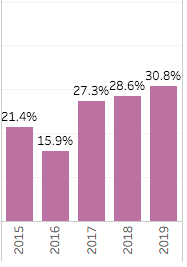 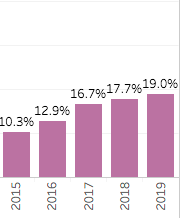 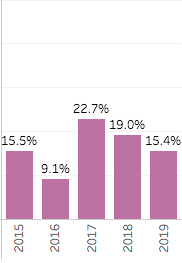 ELA
Math
Science
SS
8th
8th
SCHOOL-WIDE DATA
APS EOG COMPARISONS
Sylvan Hills Middle School
A/B schedule for Science & Social Studies 
Closing the Achievement gap between Special Ed and General Ed students
 Decline in 8th grade Science & SS EOG data
 Additional support needed for novice teachers
3/4 SS teachers are new to Sylvan
8th grade Science and SS meet daily 
ALL 6th & 7th students will receive Targeted Interventions for Reading and Math
Feedback daily; focus on Quick and Deep Coaching, 
Minimum (4) novice teachers
90 Day Coaching plans developed for new teachers
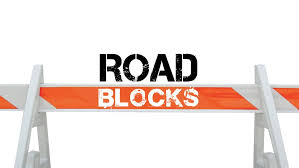 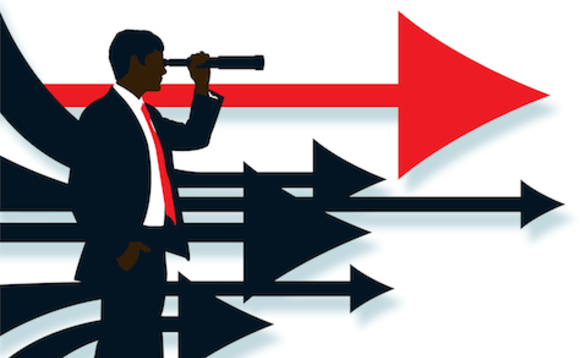 2019-2020
21
What are our 
School Priorities?
2019-2020 SCHOOL PRIORITIES
College and Career Readiness
5Cs: Communication, Collaboration, 
Critical Thinking, Creativity, Citizenship
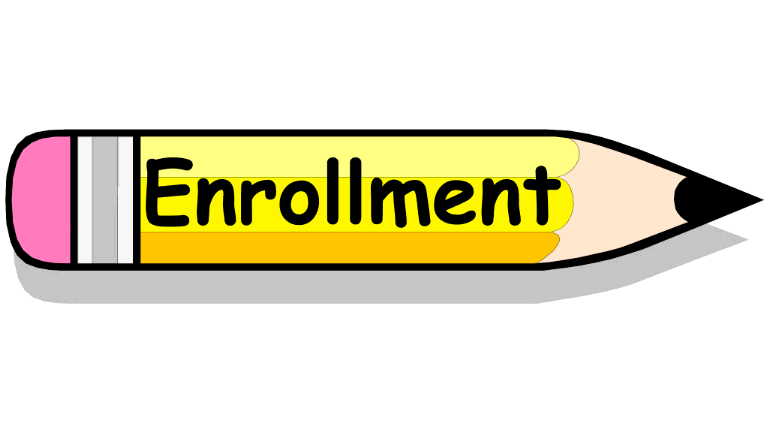 The projected enrollment for Sylvan Hills Middle was 606 students.  As of the 15th day of school (August 30, 2019), Infinite Campus reflects that the actual enrollment for Sylvan Hills Middle was 521 students. Since Sylvan Hills Middle was below projected enrollment by 85 students, a reduction of approximately $375,700 or 4.2 teachers is required (at the SSF base per pupil amount of $4,420).
SYLVAN HILLS 
BUDGET
What does that mean?
Year at a Glance
School Calendar
ANNOUNCEMENTS!
Go Team Summit:
Saturday, September 28, 2019


For updates and more information regarding school events, visit the school website!